Antikorupcijsko pravno savetovalište – ALAC (Advocacy and Legal Advice Center)18. 11. 2015. godine, Beograd
Konferencija se organizuje u okviru projekata: „Antikorupcijsko savetovalište - ALAC“ koji sprovodi Transparentnost Srbija zahvaljujući podršci Delegacije Evropske Unije u Republici Srbiji i Ministarstva spoljnih poslova Nemačke -  Pakt za stabilnost u jugoistočnoj Evropi
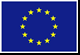 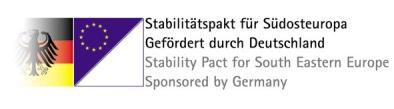 Antikorupcijsko savetovalište
U Srbiji pokrenuto 2006. godine 
Advocacy and Legal Advice Centre- pravna pomoć i javno zagovaranje za rešavanje problema
ALAC aktivan u 40 zemalja širom sveta 
Mnogi građani koji se sa ovom pojavom suočavaju ne poznaju u dovoljnoj meri pravne mogućnosti koje im stoje na raspolaganju u takvim slučajevima, ili pak nemaju dovoljno poverenja u rad institucija koje bi te probleme trebalo da rešavaju.
Cilj rada antikorupcijskog savetovališta organizacije Transparentnost – Srbija :
povećanje učešća građana u borbi protiv korupcije, i 
povećanje kako broj prijavljenih, tako i broj rešenih slučajeva korupcije
Antukorupcijsko savetovalište- način rada
Savetovalište funkcioniše na sledeće načine:
Prijem poziva na poseban telefonski broj 0800 - 081 - 081, radnim danima od 11 do 15 časova. Pozivi na ovaj broj su mogući sa svih brojeva fiksne telefonije iz Srbije i potpuno su besplatni za građane, kao i pomoć koju građaninu pruža Savetovalište. Građanin koji poziva ovaj broj bira da li će ostati anoniman ili ostaviti svoje podatke..
Primanje elektronske pošte na adresu  savetovaliste@transparentnost.org.rs  pri čemu će građani moći da izlože sporne situacije, dostave dokumentaciju i zatraže savet. Sa primljenim mejlovima postupaće se na poverljiv način.
Primanje klasične pošte na adresu Palmotićeva br. 27, 11000 Beograd. Sa primljenim dopisima postupaće se na poverljiv način.
Zakazivanje sastanka sa pravnim savetnikom, ukoliko za tim postoji potreba, nakon opisa problema i dostavljanja informacija o slučaju (savetovanje besplatno za građane).
Volonteri iz savetovališta će pažljivo zabeležiti spornu situaciju ili problem na koji građanin ukazuje i u najkraćem mogućem roku, nakon konsultacija sa stručnjacima, uputiti građanina na to koje korake može da preduzme, sam ili u saradnji sa Savetovalištem, kako bi se problem rešio
Antikorupcijsko savetovalište- mediji i partneri
Bitan element ovog projekta je i saradnja sa medijima koji su posebno angažovani na praćenju korupcije i borbe protiv korupcije u Srbiji i spremnost da o svojim problemima i javno progovore olakšamo pristup takvim medijima, kako bi se pokrenulo rešavanje korupcije - jednog od najkrupnijih problema koji tište naše društvo.
Ovaj projekat, Transparentnost Srbija sprovodi u partnerstvu sa organizacijama 
Bečejsko udruženje mladih - BUM Bečej (http://www.bum-becej.org/) i 
Centrom za društvene inovacije – NIIT Niš (http://www.niit.rs/) u kojima će Antikorupcijsko savetovalište za građane započeti sa radom od 28. februara 2015. godine.
ALAC 2015- obraćanja savetovalištu
ALAC 2015- Odnos primljenih poziva i pokrenutih slučajeva u vezi sa korupcijom
ALAC 2015- pokrenuti slučajevi
Antikorupcijsko savetovalište 2015. godine
ALAC 2015- Pravosuđe
ALAC 2015- Zdravstvo
Antikorupcijsko savetovalište ALAC 2015. godina
Karakteristike:
2148 poziva u 2015. godini
15% više poziva i obraćanja savetovalištu u odnosu na prethodnu godinu 
Manji broj pokrenutih slučajeva
Oko 800 slučajeva iz prethodnih godina su i dalje otvoreni
Antikorupcijsko savetovalište ALAC
Besplatna pravna pomoć građanima koji se osećaju kao žrtve korupcije ili koji imaju saznanja za koruptivna ponašanja
Poseban telefonski broj 0800 - 081 - 081, radnim danima od 11 do 15 časova 
Pozivi na ovaj broj su mogući sa svih brojeva fiksne telefonije iz Srbije, potpuno su besplatni za građane 
Mejlom: savetovaliste@transparentnost.org.rs 
Poštom: Palmotićeva 27/2, Beograd
Zakazivanje sastanka sa pravnim savetnikom (savetovanje besplatno za građane)